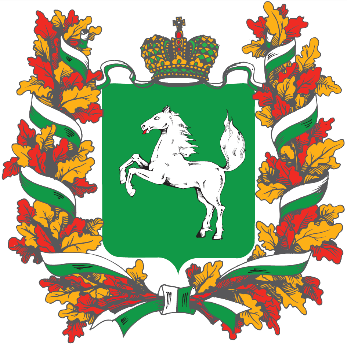 Доклад
Уполномоченного по защите прав
предпринимателей в Томской 
области о деятельности в 2023 году
Томск, 2024
Количественные и качественные показатели работы с обращениями
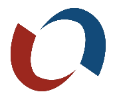 Доклад Уполномоченного по защите прав предпринимателей в Томской области о деятельности в 2023 году
Доклад Уполномоченного по защите прав предпринимателей в Томской области о деятельности в 2023 году
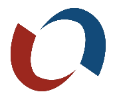 Доклад Уполномоченного по защите прав предпринимателей в Томской области о деятельности в 2023 году
Доклад Уполномоченного по защите прав предпринимателей в Томской области о деятельности в 2023 году
Количественные и качественные показатели работы с обращениями
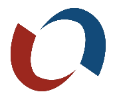 Доклад Уполномоченного по защите прав предпринимателей в Томской области о деятельности в 2023 году
Доклад Уполномоченного по защите прав предпринимателей в Томской области о деятельности в 2023 году
Количественные и качественные показатели работы с обращениями
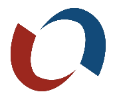 Доклад Уполномоченного по защите прав предпринимателей в Томской области о деятельности в 2023 году
На сайте Уполномоченного по защите прав предпринимателей в Томской области реализуется 
проект  «Пошаговые инструкции для бизнеса»
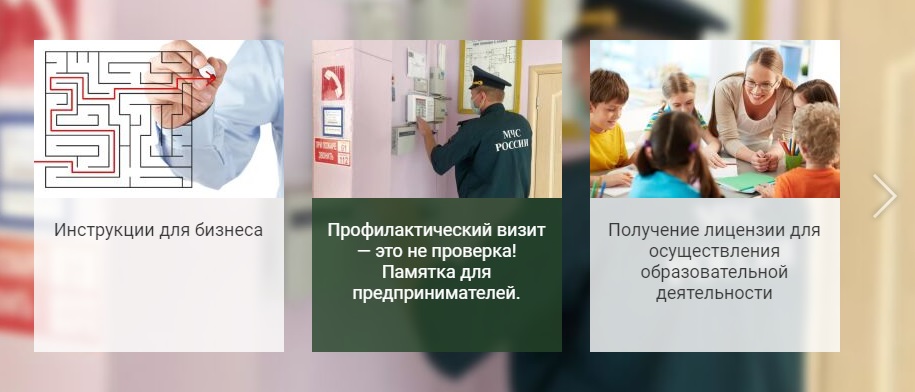 Регулярно на интернет-ресурсе обновляется и актуализируется информация. 

В 2023 году сотрудниками аппарата Уполномоченного подготовлено 5 инструкции для бизнеса 
выкуп государственного или муниципального имущества;
процедура взыскания исполнительного сбора;
получение лицензии для осуществления образовательной деятельности;
памятка для предпринимателей по профилактическому визиту контрольно-надзорных органов,    
памятка для предпринимателей о разнице предостережения и предписания.
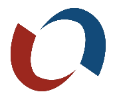 Доклад Уполномоченного по защите прав предпринимателей в Томской области о деятельности в 2023 году
Законодательные инициативы
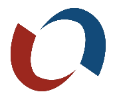 Доклад Уполномоченного по защите прав предпринимателей в Томской области о деятельности в 2023 году
Рассмотрение проектов законов и иных нормативных правовых актов в рамках процедуры 
оценки регулирующего воздействия
для проведения процедуры ОРВ в аппарат Уполномоченного поступило 126 проектов законов и иных нормативных правовых актов
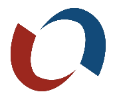 Доклад Уполномоченного по защите прав предпринимателей в Томской области о деятельности в 2023 году
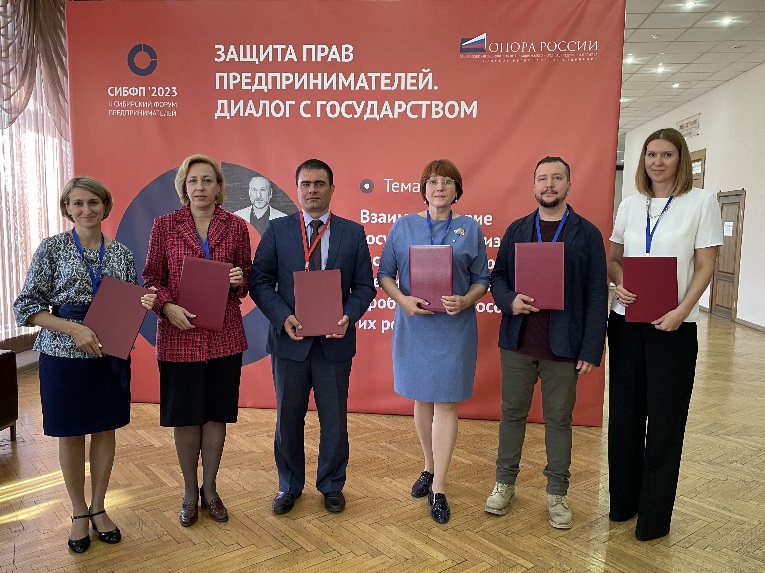 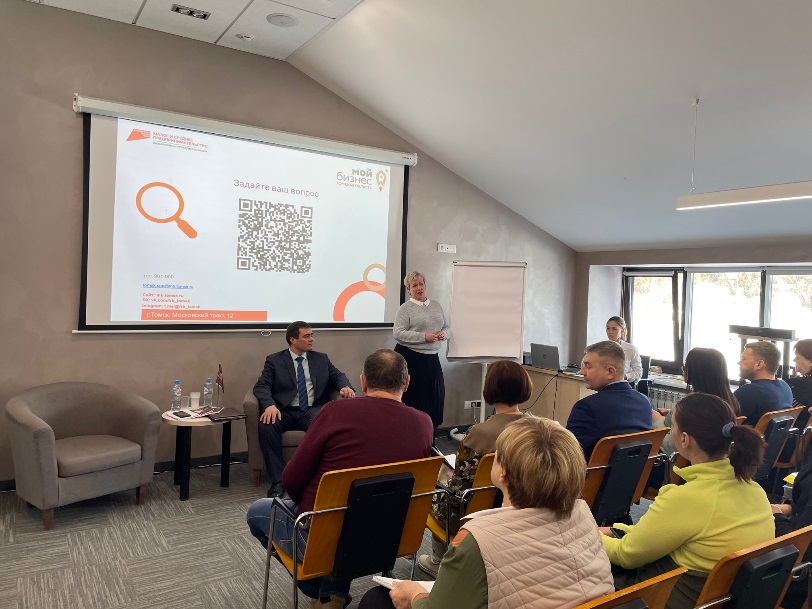 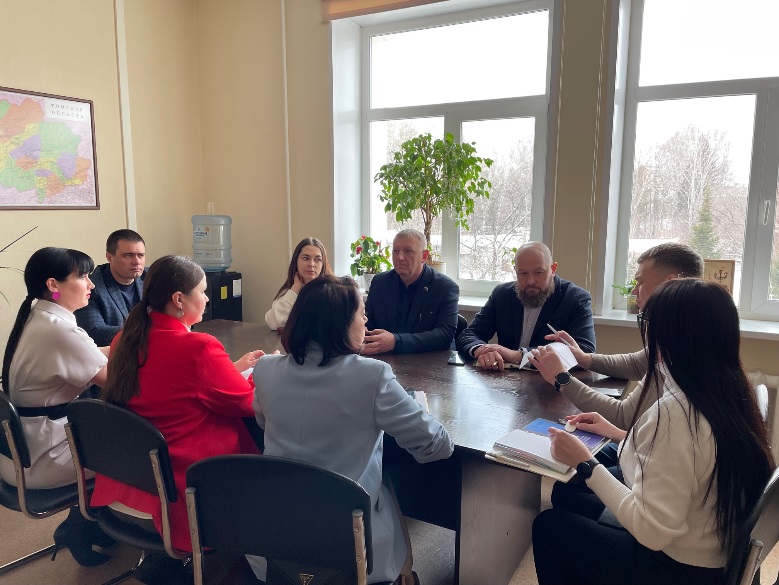 Подписание шестистороннего Соглашения о сотрудничестве по созданию Центра медиации
Заседание Бюро по защите прав предпринимателей и инвесторов томского отделения «Опора России» под эгидой бизнес-омбудсмена
Проект «Час с налоговой и бизнес-омбудсменом»
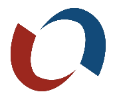 Доклад Уполномоченного по защите прав предпринимателей в Томской области о деятельности в 2023 году
Доклад Уполномоченного по защите прав предпринимателей в Томской области о деятельности в 2023 году
Краткая статистика деятельности за 2023 год
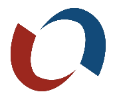 Доклад Уполномоченного по защите прав предпринимателей в Томской области о деятельности в 2023 году